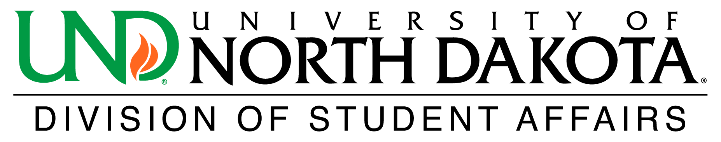 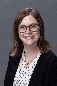 Derek Sporbert
Director,
TRIO Programs
Chris Suriano Director,
Wellness & Health Promotion